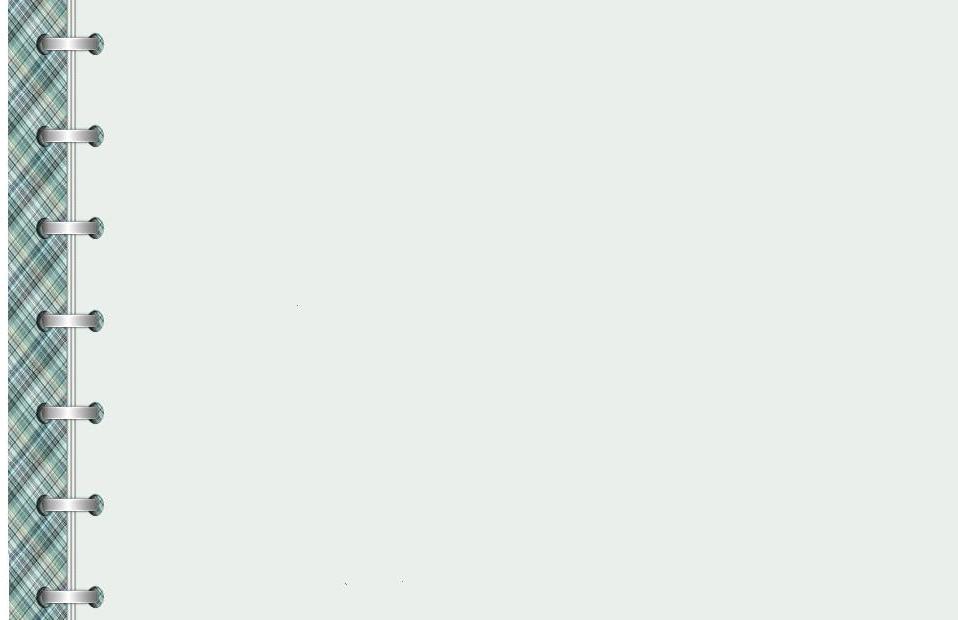 Система работы МБОУ «Желябовская СОШ»
  по АНТИТЕРРОРИСТИ
ЧЕСКОЙ  БЕЗОПАСНОСТИ
Дрыгина Елена Васильевна, учитель высшей квалификационной категории
2022 год
[Speaker Notes: Несколько десятков лет назад слово «терроризм» казалось далеким и не имеющим никакого отношения к обычным людям, тем более к детям. 
 
Сегодня это слово прочно вошло в лексикон, а террористическая угроза стала повседневной реальностью. Перед государством встала неотложная задача – обеспечить защиту подрастающего поколения от этой страшной опасности]
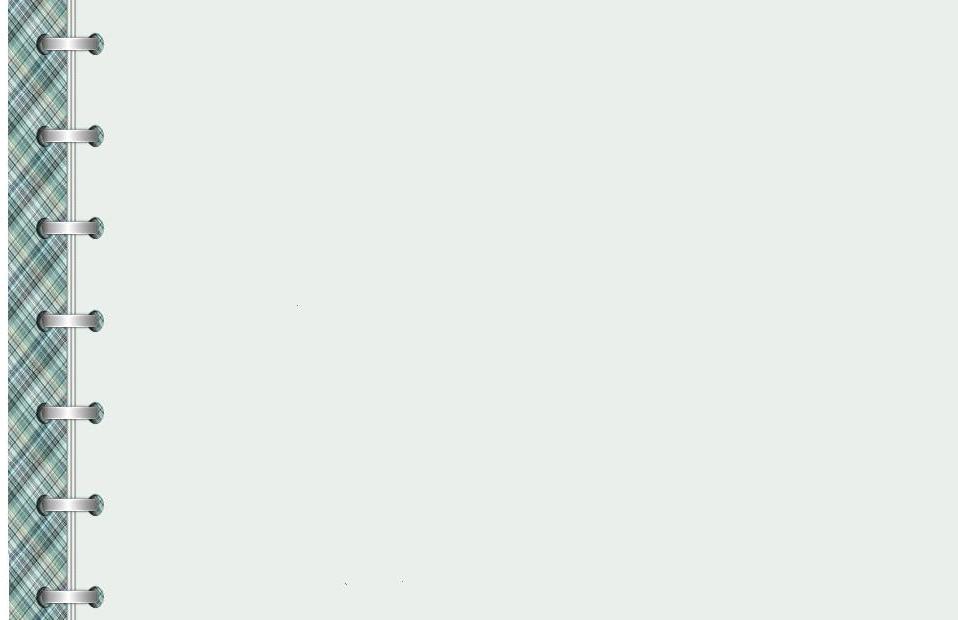 Документы 
по антитеррористической безопасности ОУ
[Speaker Notes: Документы по антитеррористической безопасности, разрабатываемые в образовательных учреждениях для удобства работы с ними и обеспечения единого порядка хранения, сводятся в накопительные дела и хранятся в папках]
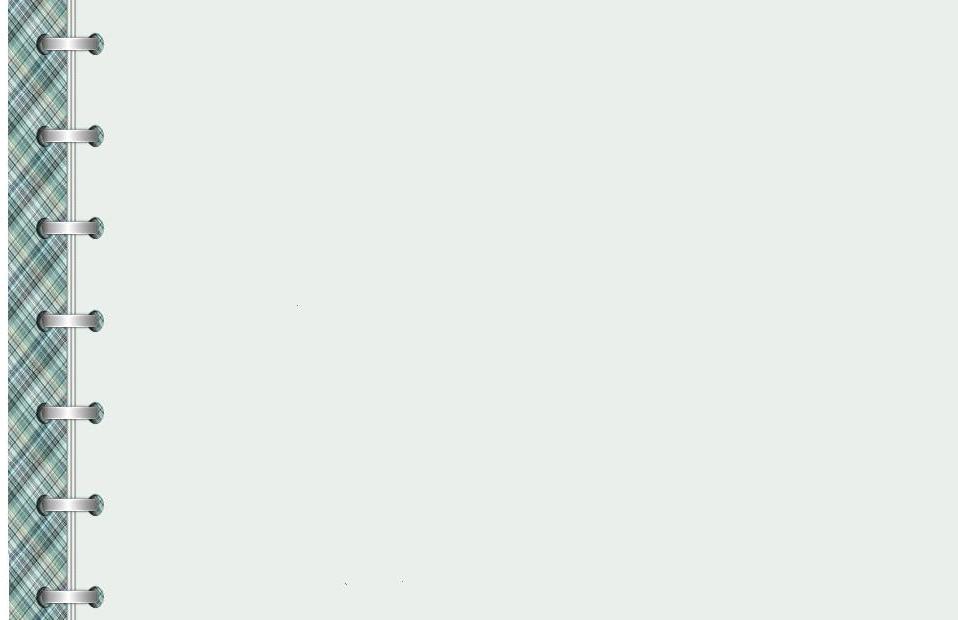 Система обеспечения безопасности образовательных учреждений
[Speaker Notes: Антитеррористическая безопасность в ОУ обеспечивается с помощью комплекса мероприятий, проводимых совместно с администрацией, муниципальными властями, правоохранительными структурами и достигается в процессе реализации основных мероприятий антитеррористической направленности]
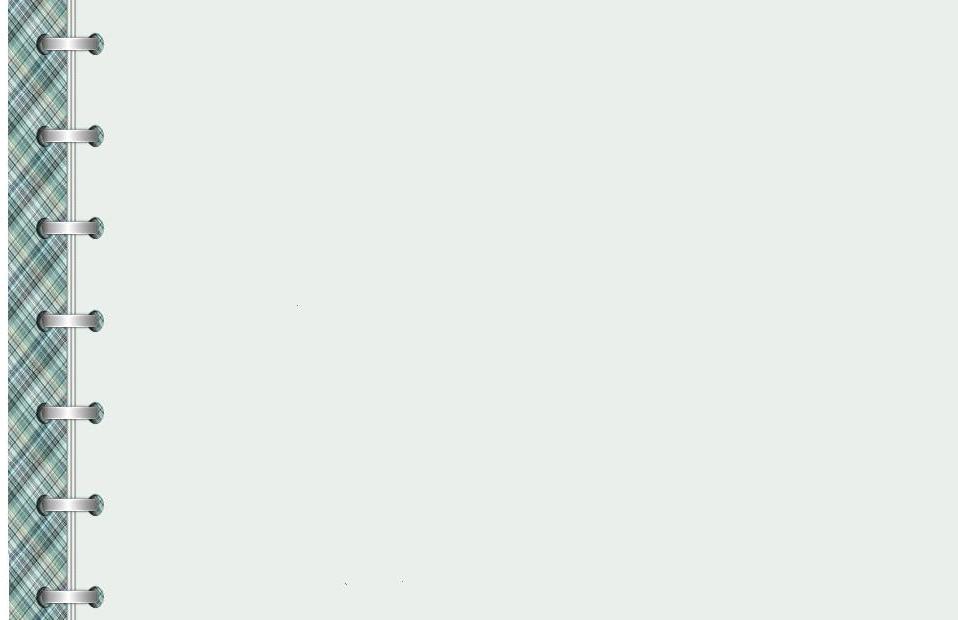 [Speaker Notes: Ответственный за антитеррористическую безопасность в ОУ – заместитель директора по безопасности, назначается  приказом директора ОУ. 
Его главные функции -  организация совместных мероприятий с правоохранительными органами и контроль за действиями по обеспечению безопасности на всей территории учебного заведения.]
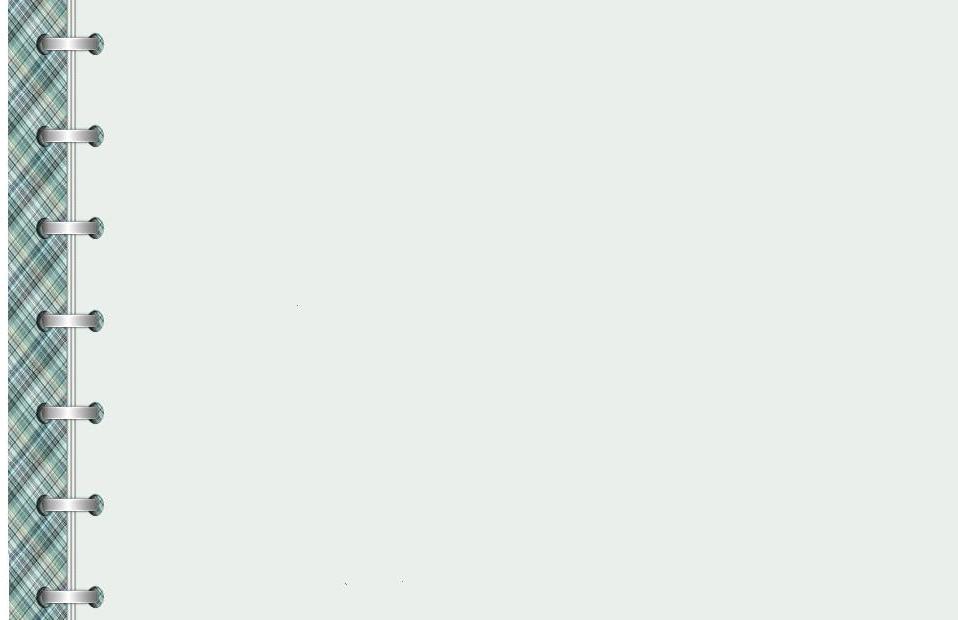 Организация пропускного режима
Обязанности сотрудника 
ЧОП
[Speaker Notes: Пропускной режим осуществляется охранниками ЧОП круглосуточно, дежурным администратором и дежурным учителем образовательного учреждения и создается в целях обеспечения общественной  безопасности, предупреждения возможных террористических, экстремистских акций и других противоправных проявлений в отношении учащихся (воспитанников), педагогических работников и технического персонала образовательного учреждения.]
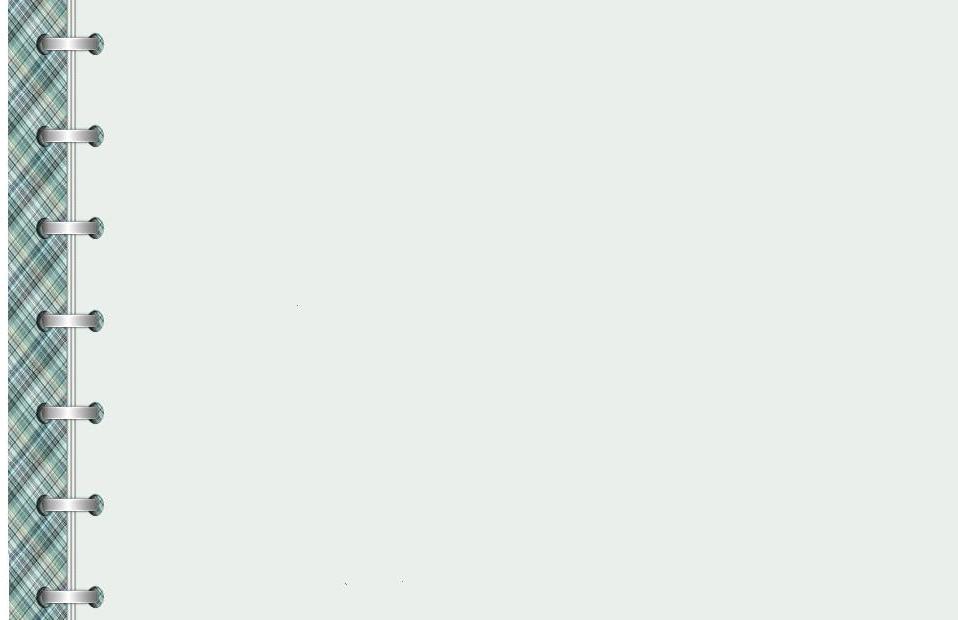 Организация безопасности 
в праздничные дни
Эти действия включают:
 
- проведение внепланового инструктажа учителей, остального персонала, учащихся ОУ; 
- усиление охраны и ужесточение пропускной системы; 
дежурство учителей, учащихся на этажах, лестницах, в столовой; 
 ежедневная проверка всех помещений, входов и выходов; 
контроль за работой охранников;
- своевременный вывоз мусора, обеспечение должного санитарного состояния территории
[Speaker Notes: Для профилактики террористических угроз за две недели до праздничных дней директор издает приказ об усилении антитеррористической безопасности в ОУ, который регламентирует дополнительные меры, принимаемые в целях обеспечения безопасного проведения праздничных мероприятий]
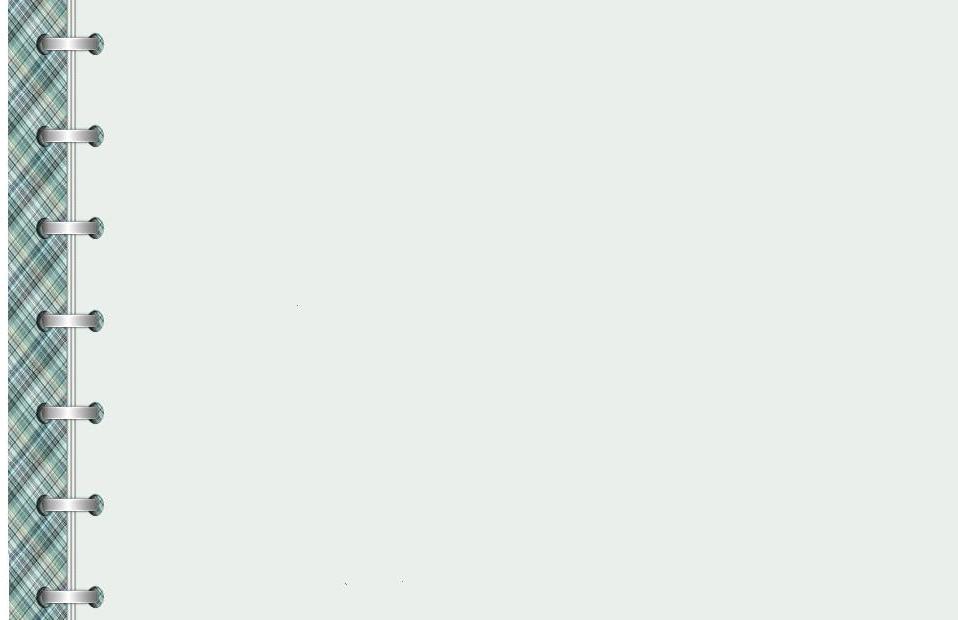 Организация профилактических мероприятий с детьми
[Speaker Notes: Безопасность учащихся в ОУ зависит не только от профилактических мероприятий, организованных руководством, но и теоретических знаний учеников, которые преподнесли им учителя.]
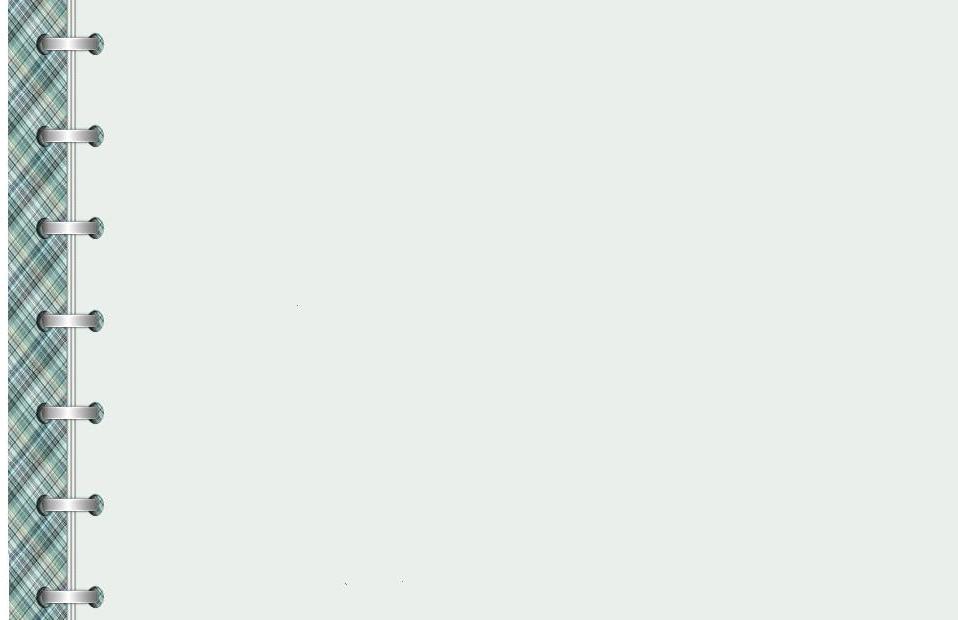 [Speaker Notes: Под информационным обеспечением понимается звуковая и наглядная информация работников образовательного учреждения о порядке их действий при обнаружении бесхозных вещей и подозрительных предметов, при получении сообщений о готовящемся теракте, при проведении мероприятий по эвакуации людей]
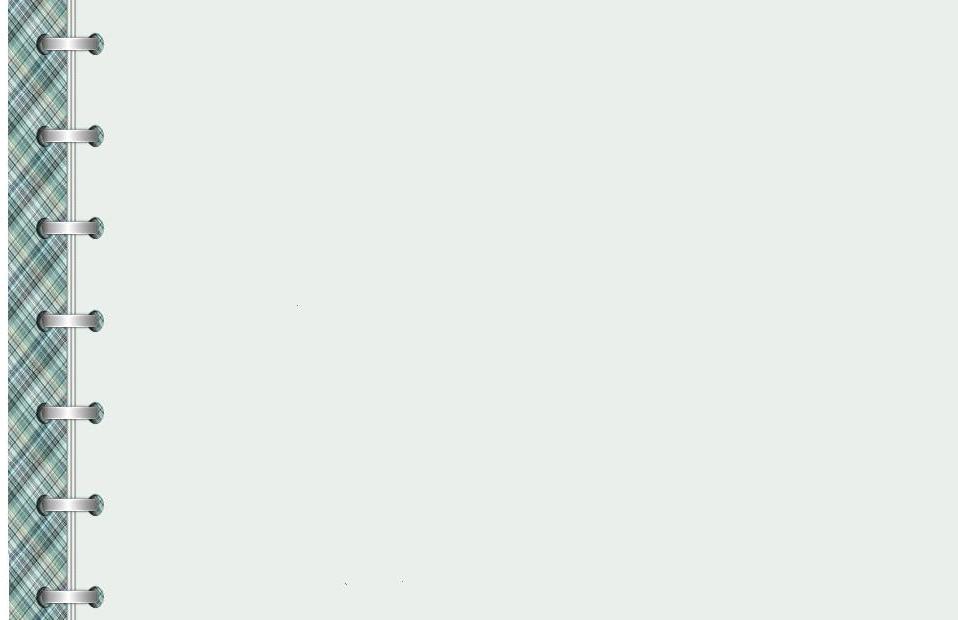 Проведение тренировок
В ходе тренировок проверяются и отрабатываются практические действия персонала и учащихся ОУ:

по организации осмотров территории и помещений с целью обнаружения бесхозных вещей и подозрительных предметов;

организации оповещения;

- организации эвакуации.
[Speaker Notes: Тренировки в сфере антитеррористической деятельности являются итоговым этапом комплекса организационно-профилактических мероприятий по противодействию террористическим проявлениям]
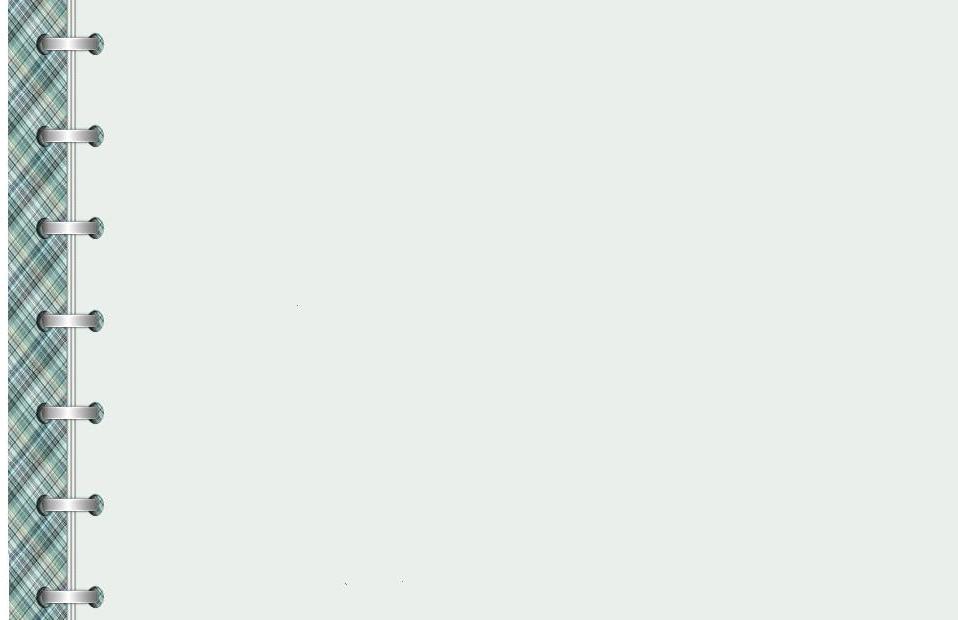 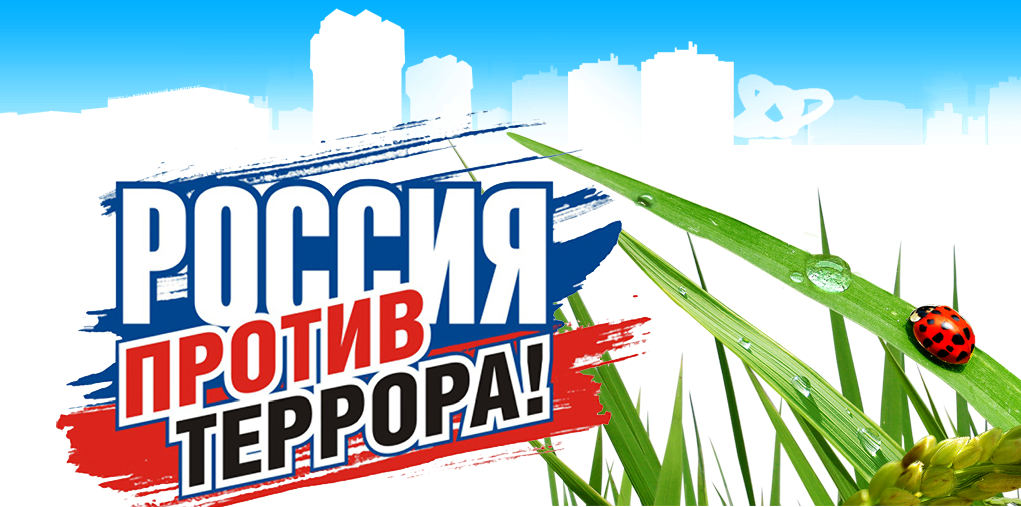 [Speaker Notes: Проблема терроризма в России не только существует, но ежегодно обостряется, превращается в общегосударственную, связанную с обеспечением национальной безопасности страны в целом. И решаться она должна на самом высоком государственном уровне.]
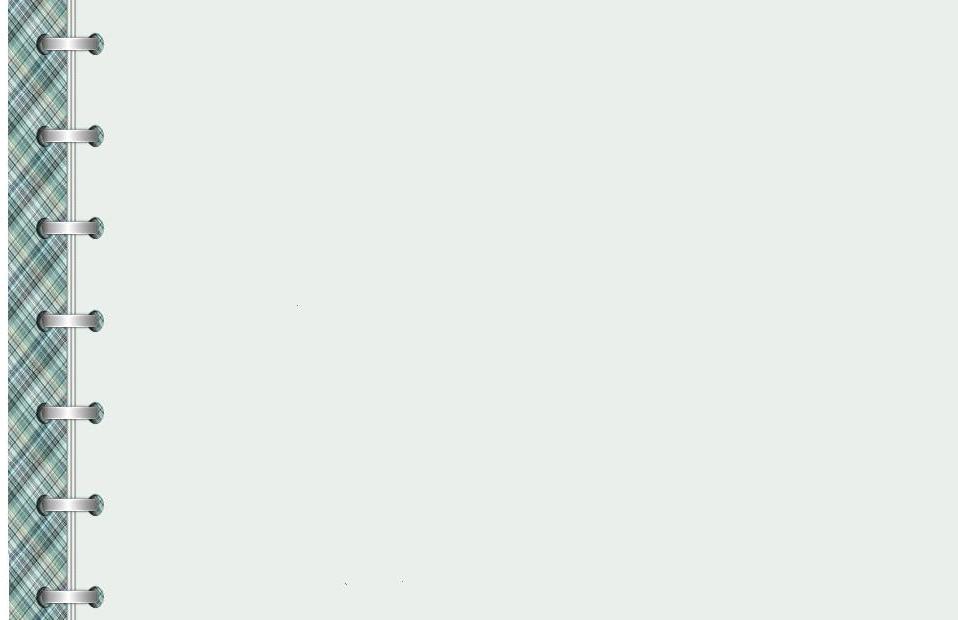 Список литературы

1. Антитеррористическая безопасность: Сборник материалов III Всероссийской научно-практической конференции / под общ. ред. В.Н. Нозикова, А.В. Печерского, А.Ю. Малыгина. - Пенза: Приволжский Дом знаний, 2009. - 244 с.
2. Афонин С.А., Вартанова Е.Л., Зинченко Е.П. и др. Современный терроризм и борьба с ним: социально-гуманитарные измерения. -- М.: МНЦМО, 2007. - 216 с.
3. Бутрин С.М. Политические технологии противодействия терроризму в Российской Федерации: дис… канд. полит. наук. -М., 2006.
4. Горбунов Ю.С. Терроризм и правовое регулирование противодействия ему: монография. - М.: Молодая гвардия, 2008. - 460 с.
5. Карпов А.В. Экстремизм и его спутник терроризм - реальные угрозы российской государственности / А.В.Карпов, В.В.Ломакин // Нац. интересы: приоритеты и безопасность. - 2010. - N 17. - С.112.
6. Концепции национальной безопасности Российской Федерации от 10 января 2000 года.
7. Метелев С.Е. Современный терроризм и методы антитеррористической деятельности: монография. - М.: ЮНИТИ-ДАНА. Закон и право, 2008. - 308с.
8. Моторный И.Д. Защита гражданских объектов от терроризма : науч.-практ. пособие / И.Д. Моторный. - М.: Изд. дом Шумиловой И.И., 2005. - 163 с.
9. Методические рекомендации по организации антитеррористической безопасности муниципальных образовательных  организаций города Ставрополя.  Утверждено 
             Приказом управления образования администрации города Ставрополя № 156-ОД от 05.04.2012г
10. Основы противодействия терроризму: учебное пособие / Я. Д. Вишняков [и др.] ; под ред. Я.Д. Вишнякова. - М.: Academia, 2006. - 235 с.
11. Петров С.В. Обеспечение безопасности организаций и производственных объектов. Практич. пособие: - М.: НЦ ЭНАС, 2007.
12. Репин Ю.В. «Безопасность и защита человека в чрезвычайных ситуациях». – М.: Дрофа, 2005. – C.98.
13. Федеральный закон Российской Федерации от 6 марта 2006 г. № 35-ФЗ «О противодействии терроризму». http://nak.fsb.ru/ - Официальный сайт Национального антитеррористического комитета РФ.С.79.
[Speaker Notes: Список литературы]